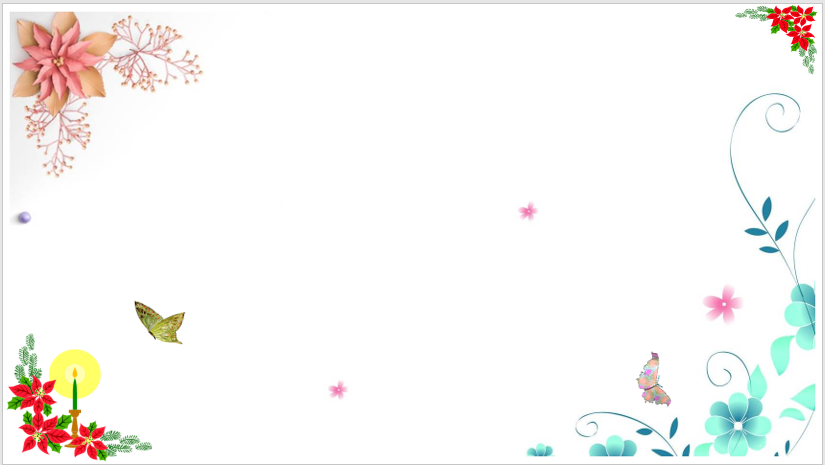 Tuần 16
Luyện tập tiếng việt
Tiết 1
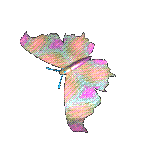 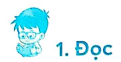 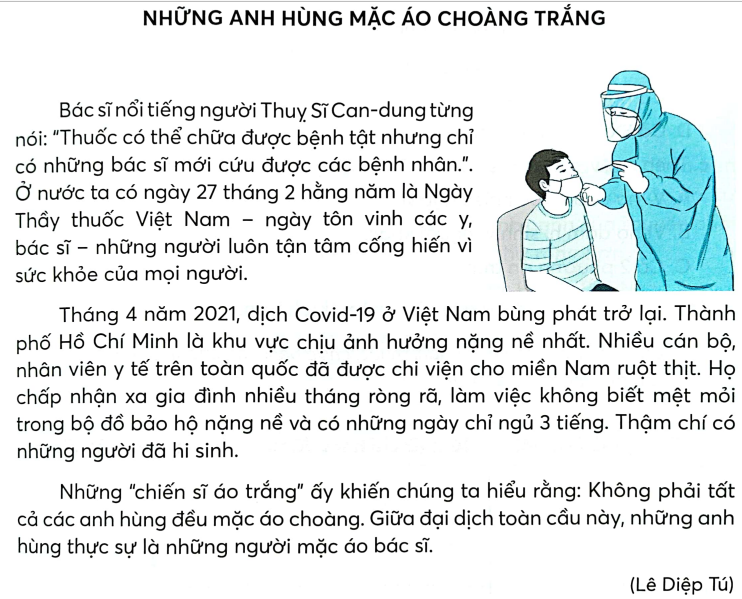 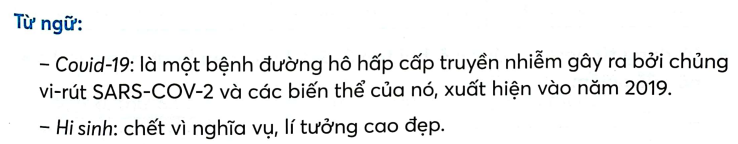 xứ
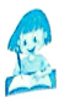 2.Trả lời câu hỏi sau:
a. Ngày Thầy thuốc Việt Nam là:
   A. ngày 27 tháng 2
   B. ngày 15 tháng 2
   C. ngày 28 tháng 2
b. Những cán bộ, nhân viện y tế đã trải qua những khó khăn, vất vả gì khi dịch Covid-19 bùng phát trở lại?
   A. Xa gia đình nhiều tháng ròng rã
   B. Làm viêc không biết mệt mỏi trong bộ đồ bảo hộ nặng nề
   C. Có người đã hi sinh
   D. Cả ba phương án trên,
C. Theo em, vì sao có thể nói bác sĩ là người anh hùng mặc áo choàng trắng?
   A. Vì họ cứu được nhiều người.
   B. Vì họ dám hi sinh vì người khác.
   C. Cả hai phương án trên,
xứ
3. Xếp những từ dưới đây vào nhóm thích hợp:
anh hùng, bác sĩ, bệnh nhân, thuốc, chữa bệnh, áo choàng, trắng, tận tâm, nặng nề, làm việc.
anh hùng,
bác sĩ,
trắng,
chữa bệnh,
làm việc,
tận tâm,
nặng nề
bệnh nhân,
thuốc,
áo choàng
4. Sử dụng từ ngữ tìm được ở bài tập 3, đặt 1 câu nêu  hoạt động và một câu nêu nêu đặc điểm.
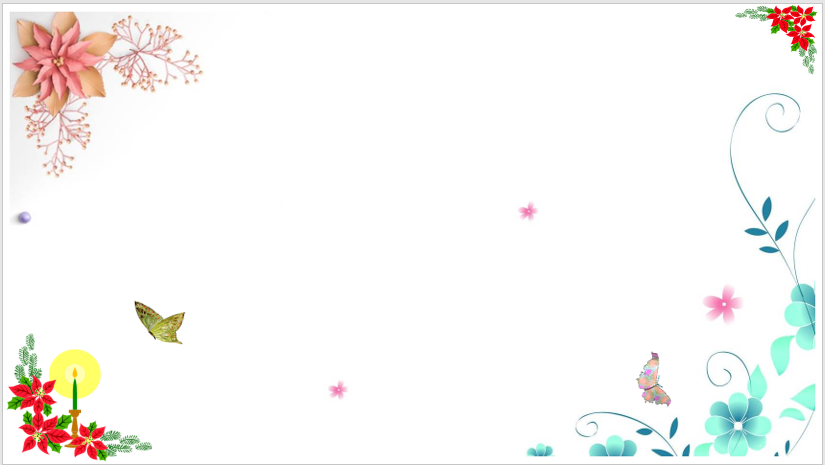 Tuần 16
Luyện tập tiếng việt
Tiết 2
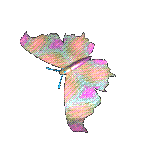 xứ
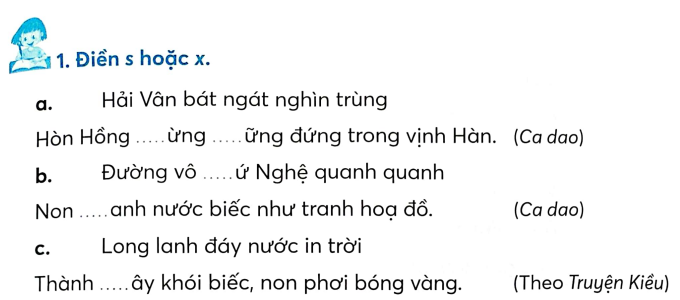 sừng sững
xứ
xanh
xây
nấu,gõ.
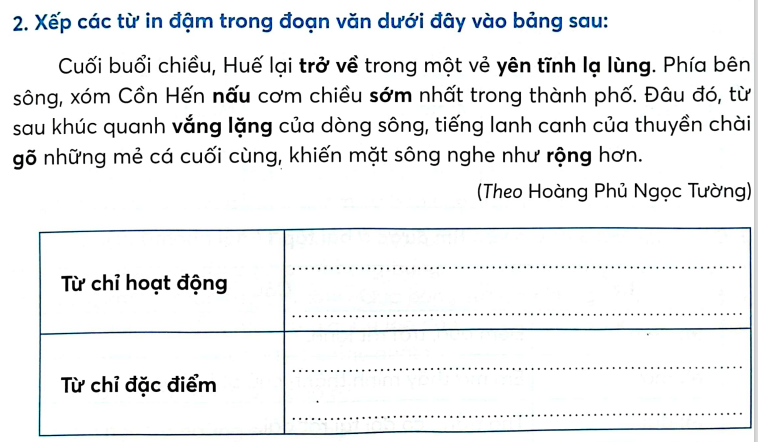 nấu,
gõ.
trở về,
yên tĩnh lạ lùng,
sớm,
vắng lặng,
rộng.
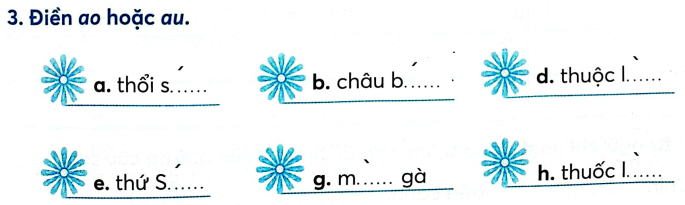 thuộc làu
châu báu
thổi sáo
thuốc lào
mào gà
thứ Sáu
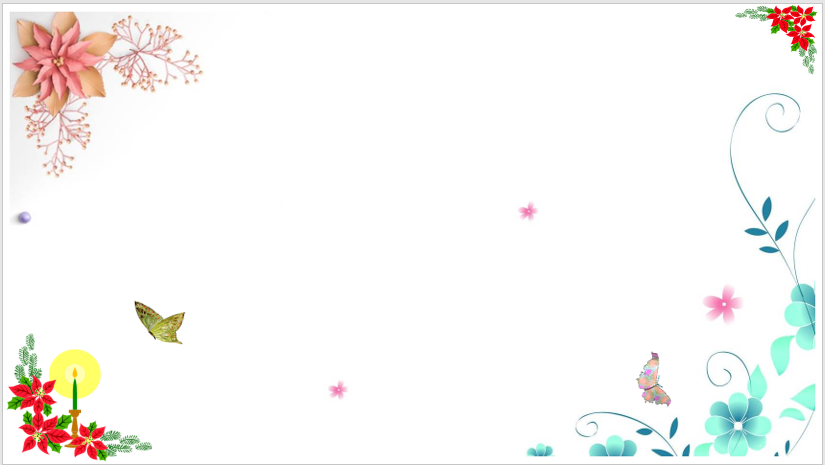 Tuần 16
Luyện tập tiếng việt
Tiết 3
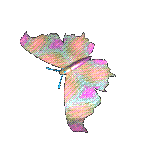 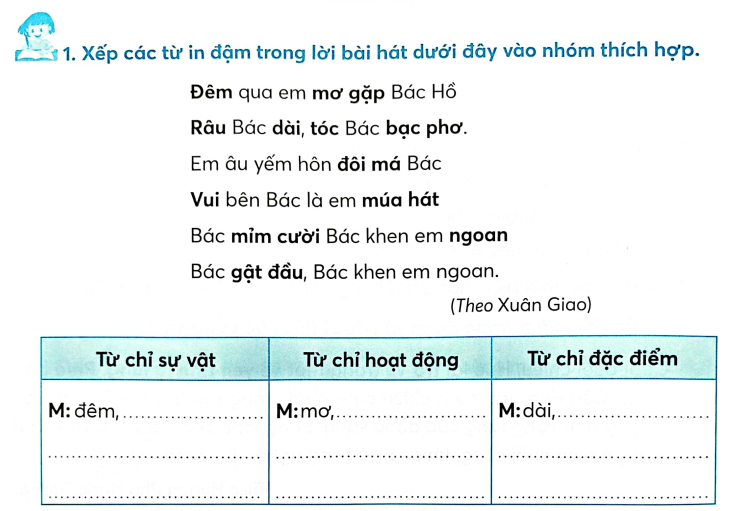 gặp,
tóc,
bạc phơ,
vui,
Râu,
múa hát,
đôi má,
ngoan,
mỉm cười,
gật đầu.
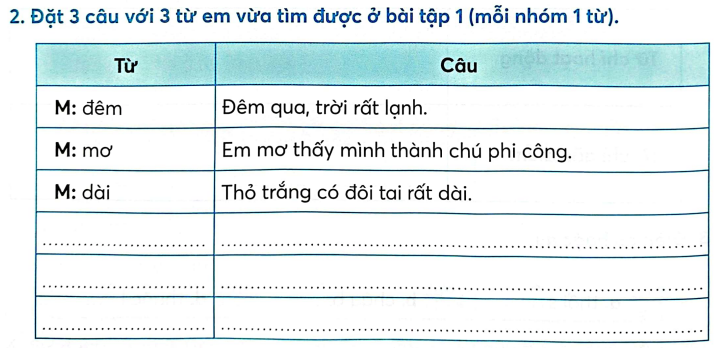 Mái tóc của em mượt mà.
tóc
đôi má
Đôi má em gái em bầu bĩnh.
bạc phơ
Bà em có mái tóc bạc phơ.
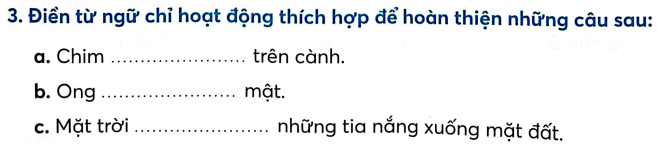 đậu
đang hút
chiếu(tỏa)
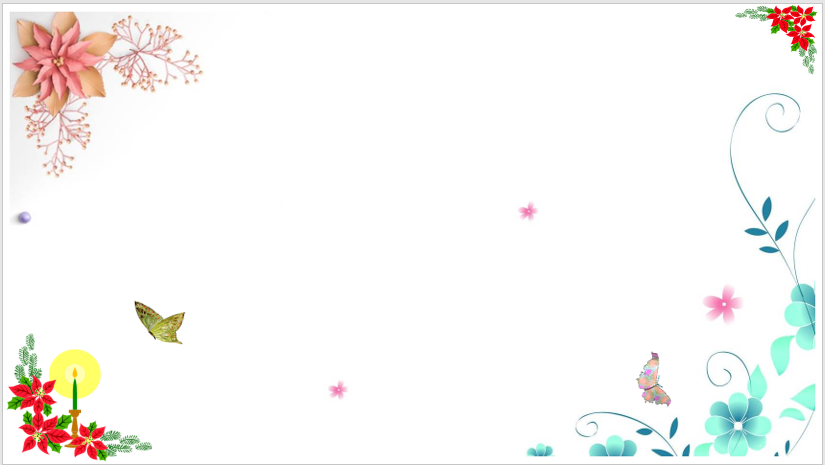 Tuần 16
Luyện tập toán
Tiết 1
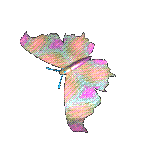 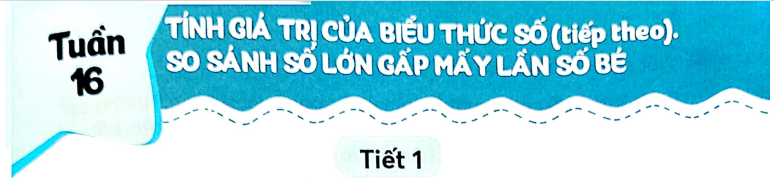 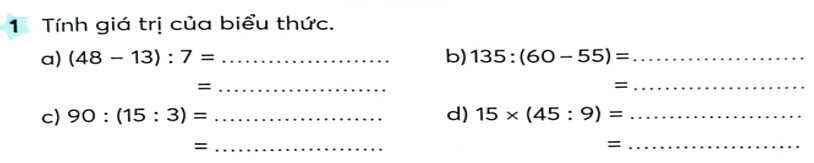 35: 7
135 : 5
27
5
15 x 5
90 : 5
75
18
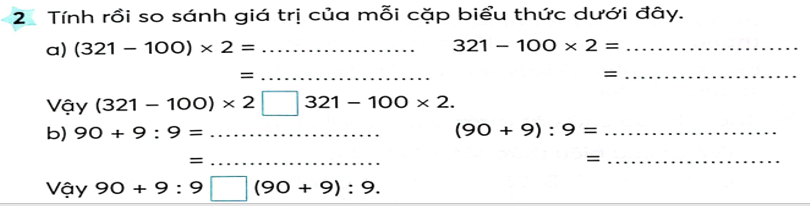 221 x 2
321 - 200
121
442
>
99 : 9
90 + 1
11
91
>
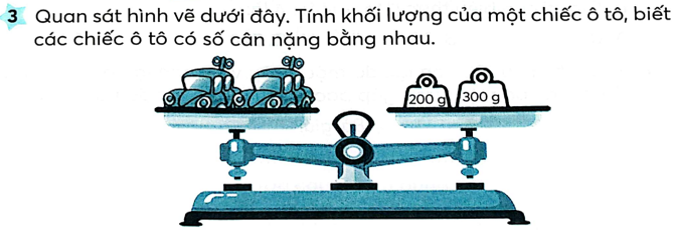 Bài toán cho biết gì?
Bài toán hỏi gì?
Bài giải
Hai chiếc ô tô cân nặng số gam là:
200 + 300 = 500 (g)
Mỗi chiếc ô tô cân nặng số gam là:
500 : 2 = 250 (g)
        Đáp số: 250 g
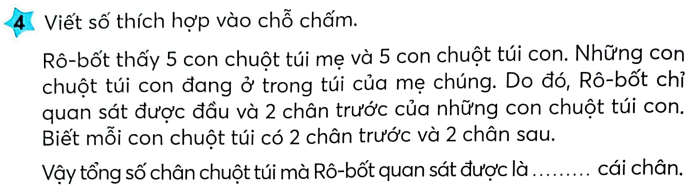 30
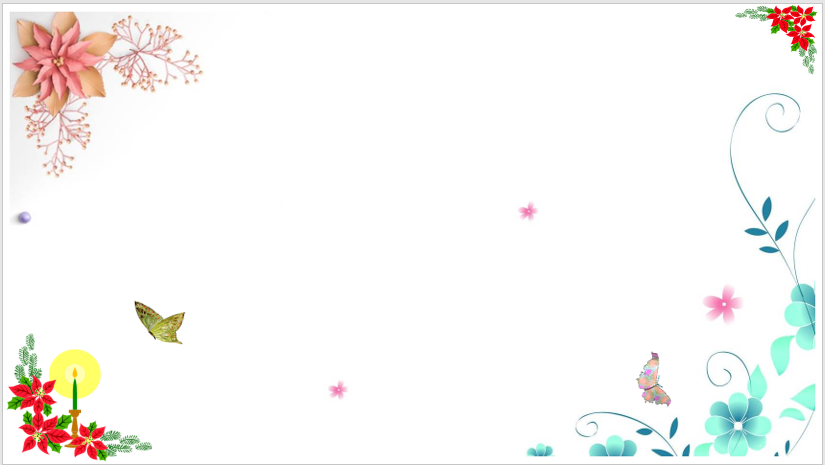 Tuần 16
Luyện tập toán
Tiết 2
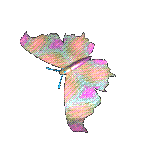 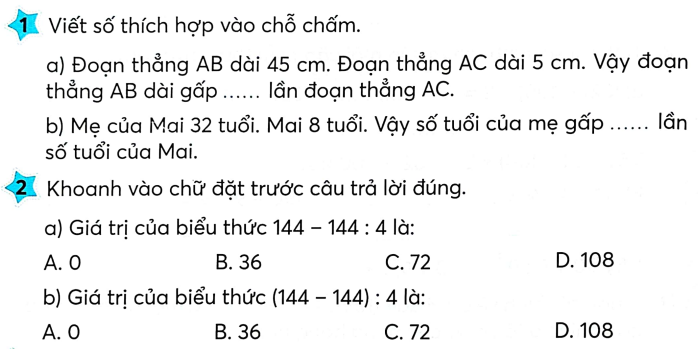 9
4
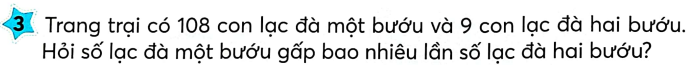 Bài toán cho biết gì?
Bài toán hỏi gì?
Bài giải
Lạc đà một bướu gấp số lần số lạc đà hai bướu là:
108 : 9 = 12 (lần)
        Đáp số: 12 lần
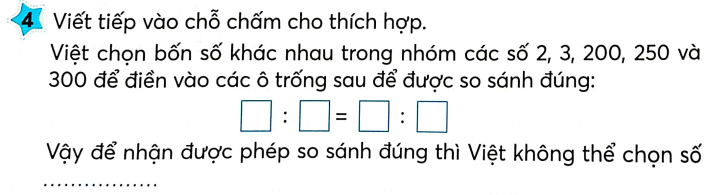 3
200
2
300
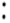 250
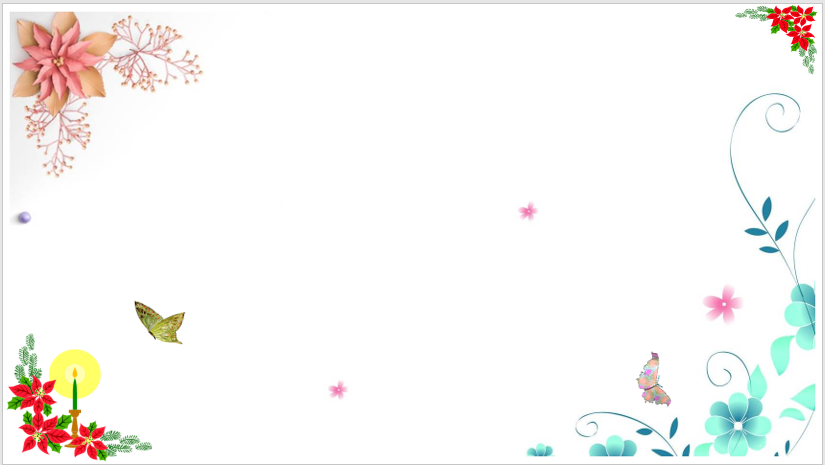 Tuần 16
Luyện tập toán
Tiết 3
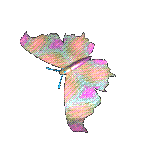 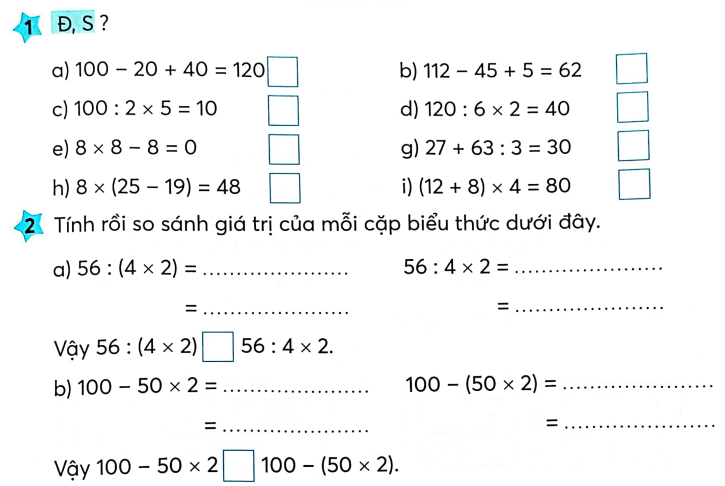 S
Đ
S
Đ
S
S
Đ
Đ
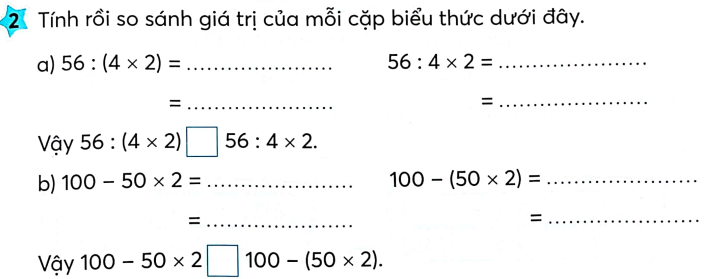 14 x 2
56 : 8
7
28
<
100 - 100
100 - 100
0
0
=
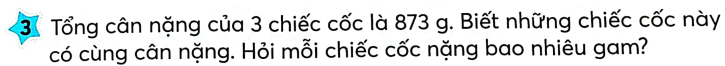 Bài toán cho biết gì?
Bài toán hỏi gì?
Bài giải
Mỗi chiếc cốc cân nặng số gam là:
873 : 3 =291 (g)
          Đáp số: 291 g
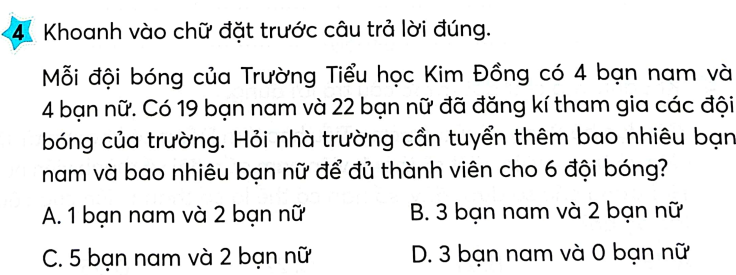